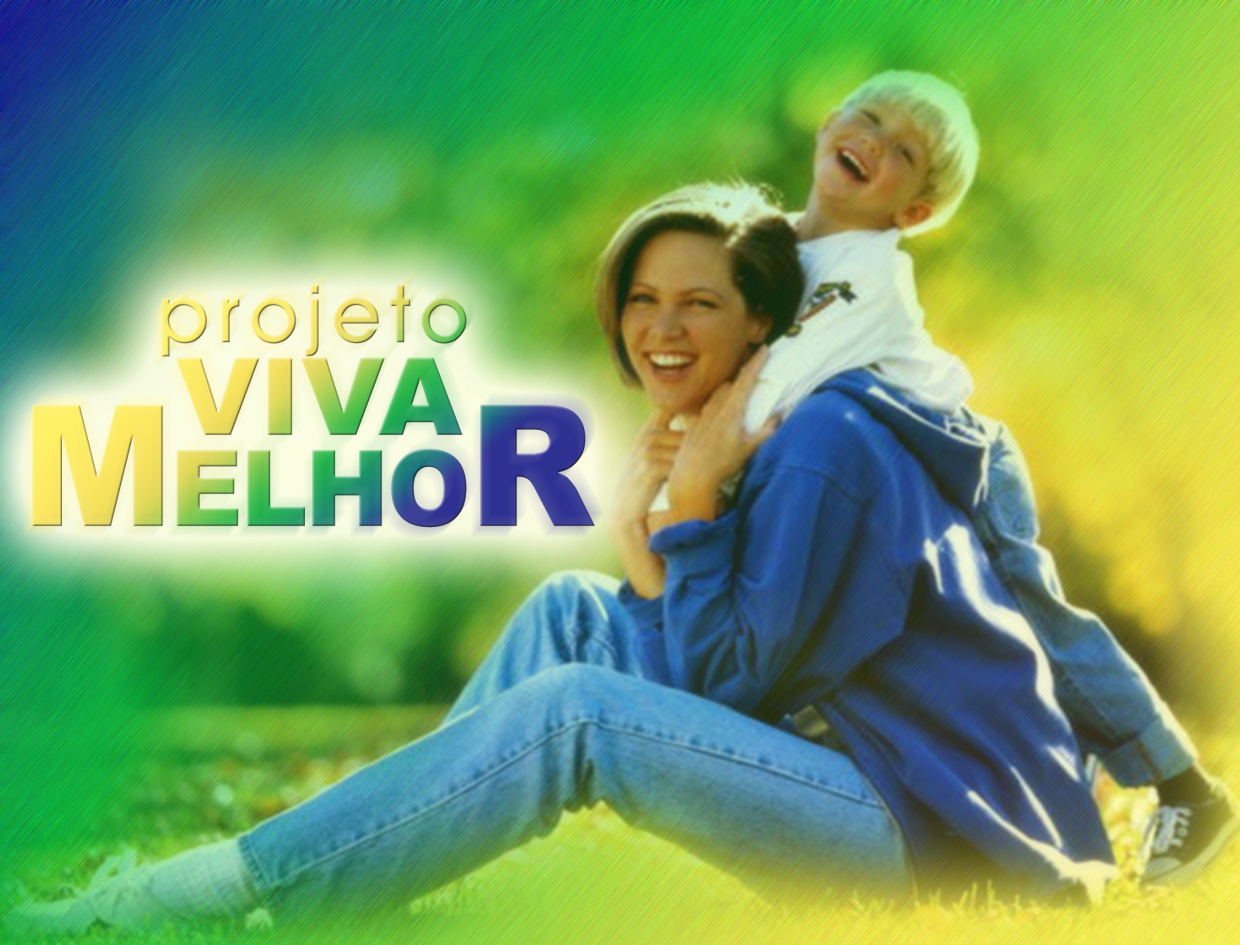 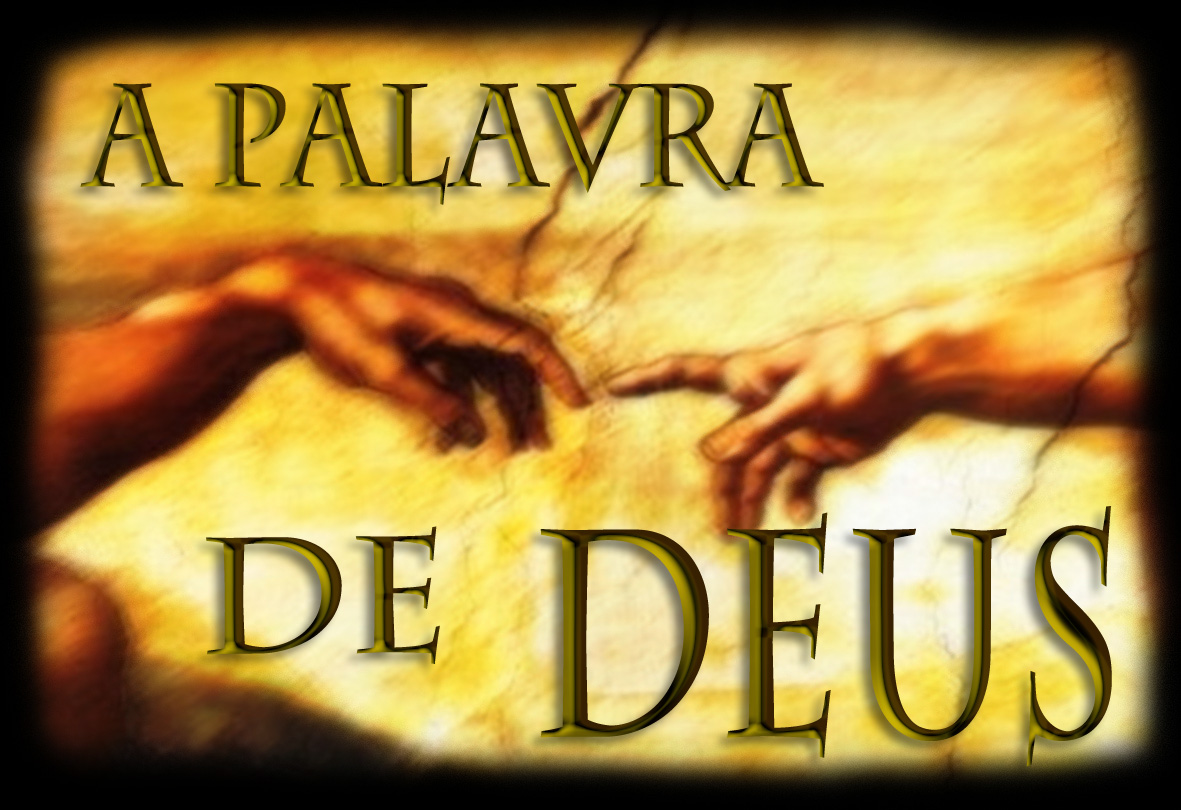 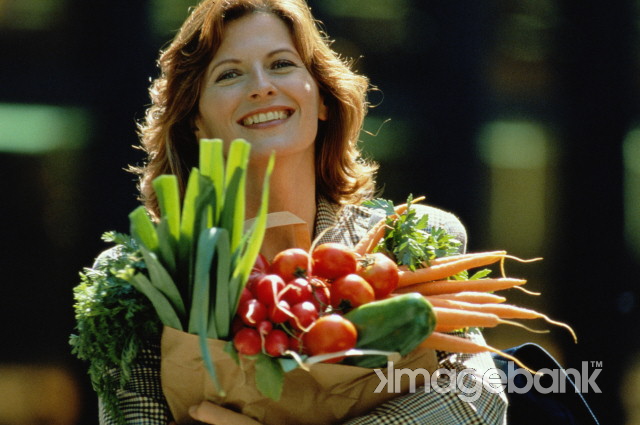 SAÚDE
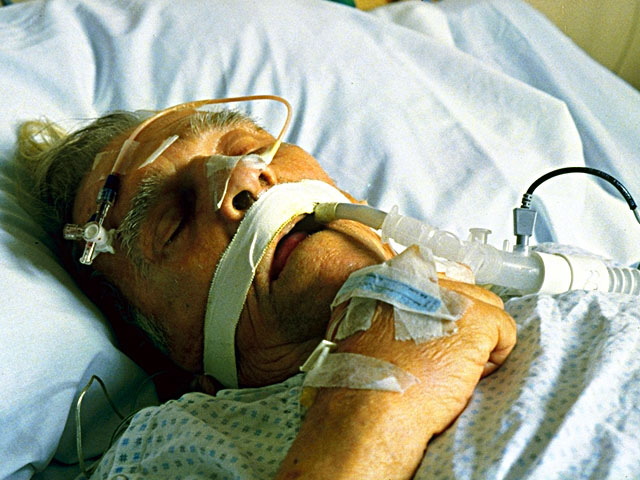 SAÚDE NÃO TEM PREÇO!!
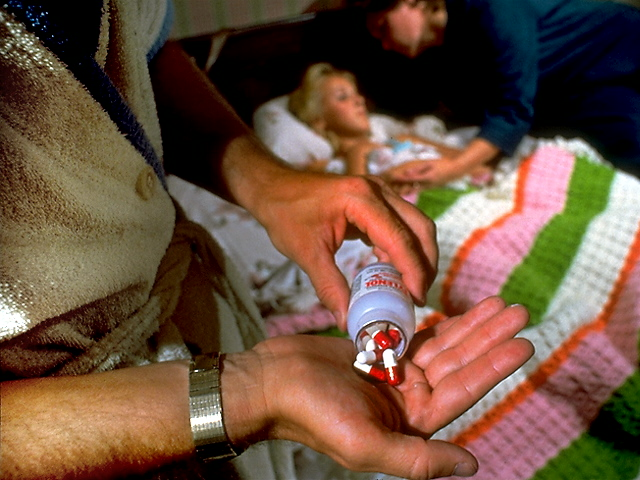 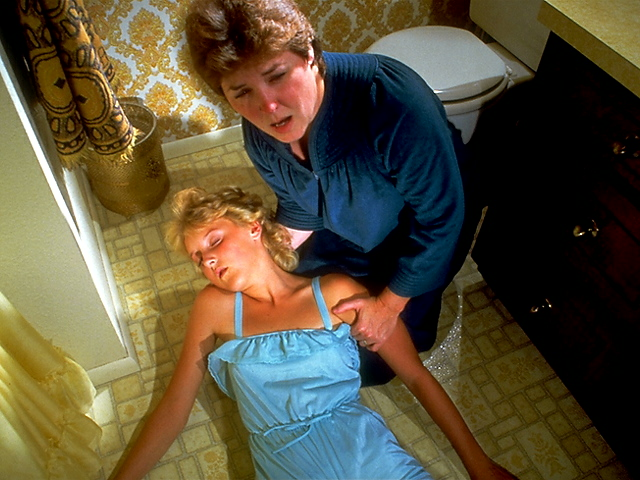 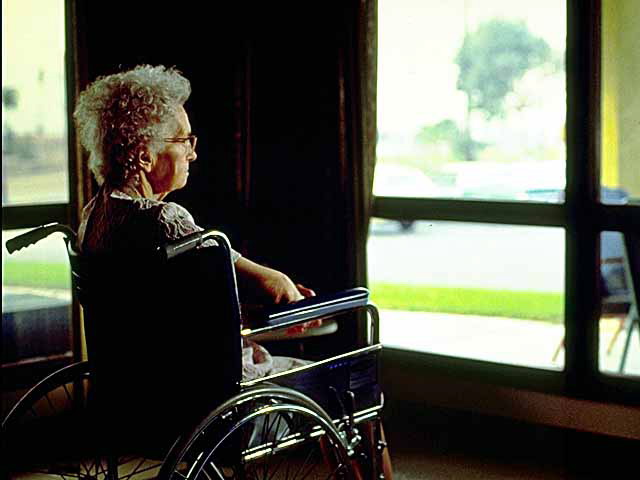 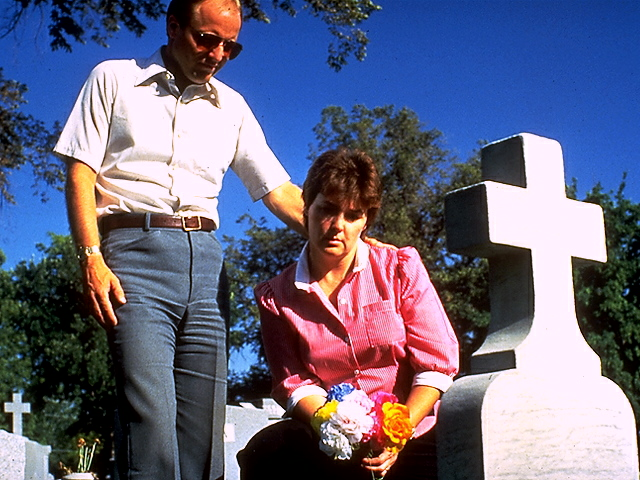 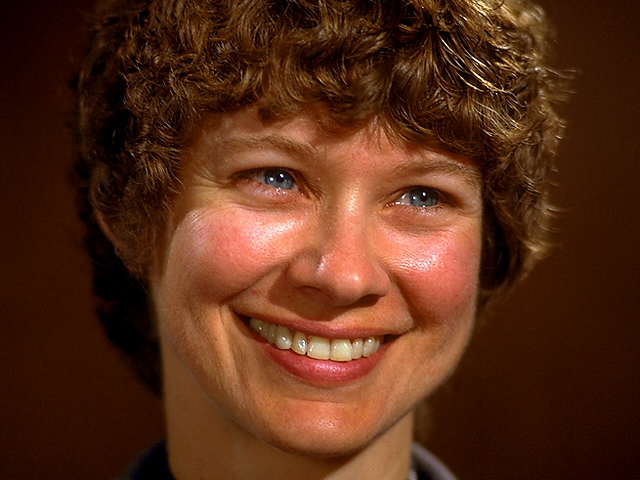 “Amado, acima de tudo, faço votos por tua prosperidade e saúde, assim como é próspera a tua alma.”         
III João 1:2
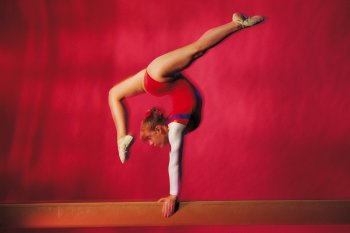 O QUE É NOSSO CORPO?
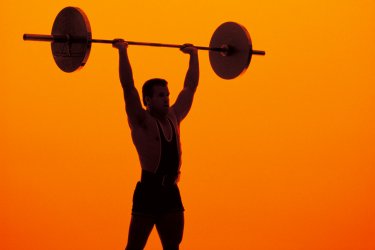 “Acaso não sabeis que o vosso corpo é santuário do Espírito Santo, que está em vós, o qual tendes da parte de Deus, e que não sois de vós mesmos? Porque fostes comprados por preço. Agora, pois, glorificai a Deus no vosso corpo.”                   

I Coríntrios 6:19,20
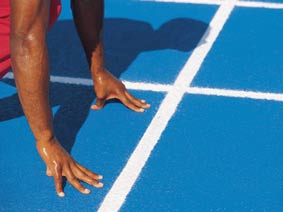 “Não sabeis que sois santuário de Deus, e que o Espírito de Deus habita em vós? Se alguém destruir o santuário de Deus, Deus o destruirá; porque o santuário de Deus, que sois vós, é sagrado.” 
I Coríntios 3:16,17
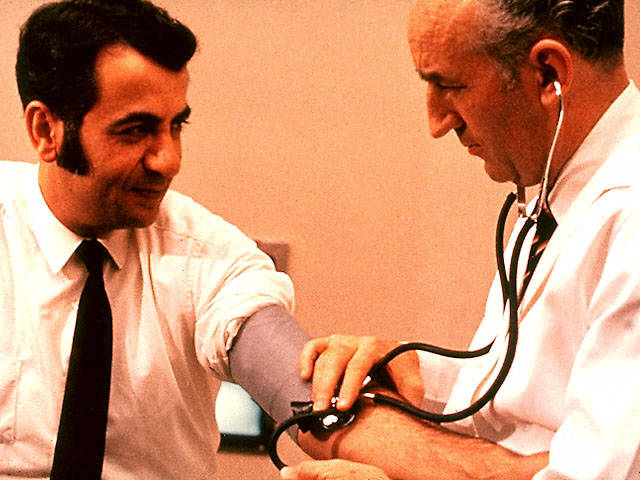 COMO DEVEMOS AGIR?
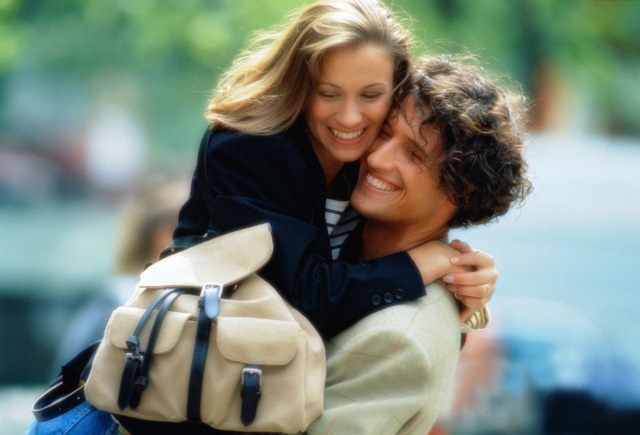 “ Portanto, quer comais, quer bebais ou façais outra cousa qualquer, fazei tudo para a glória de Deus.”              
I Coríntios 10:31
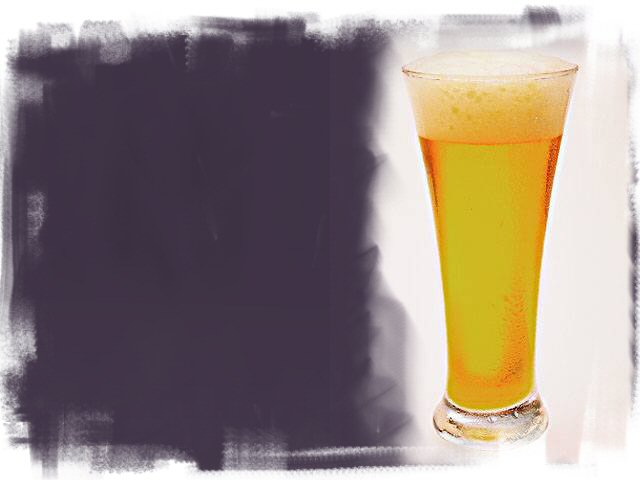 O QUE A BÍBLIA 
FALA SOBRE 
O ÁLCOOL?
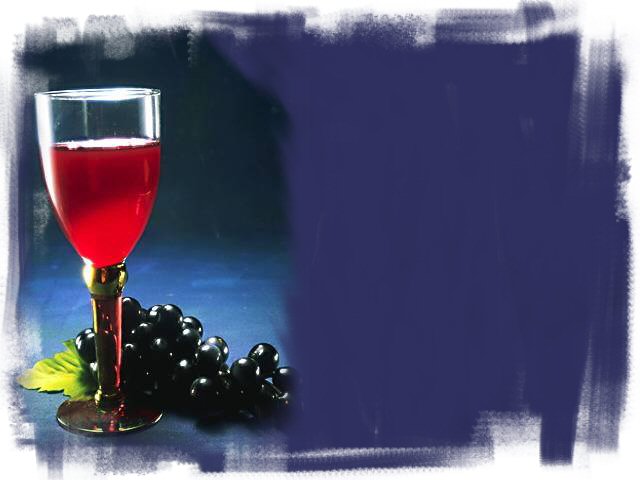 “O vinho é escarnecedor, e a bebida forte, alvoroçadora; todo aquele que por eles é vencido não é sábio.” 
Provérbios 20:1
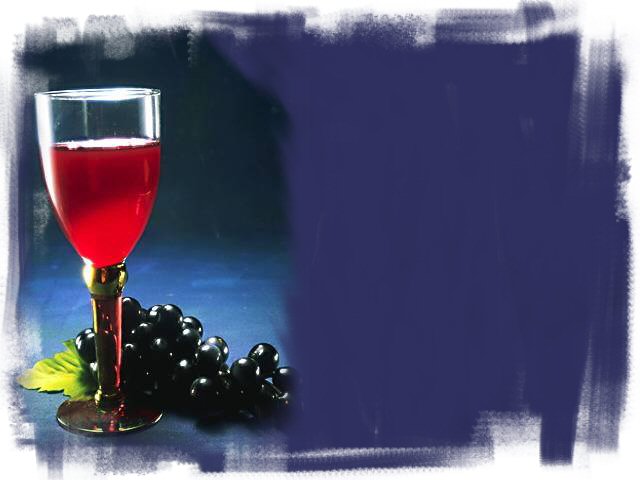 “Para quem são os ais? Para quem, os pesares? Para quem, as rixas? Para quem, as queixas? Para quem, os olhos vermelhos? Para os que se demoram em beber vinho, para os que andam buscando bebida misturada.” 

Provérbios 23:29,30
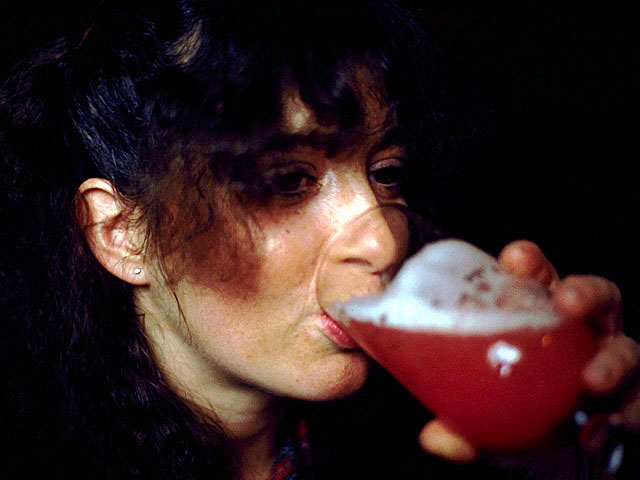 “Ai dos que se levantam pela manhã e seguem a bebedice e continuam até alta noite, até que o vinho os esquenta!”  
Isaías 5:11
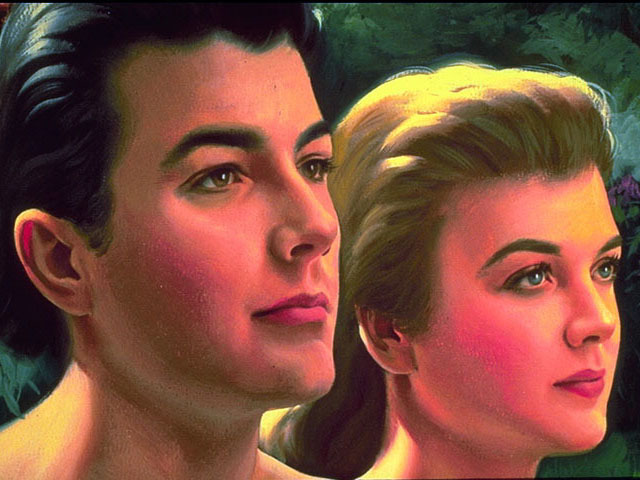 QUE ALIMENTAÇÃO DEUS DEU A ADÃO?
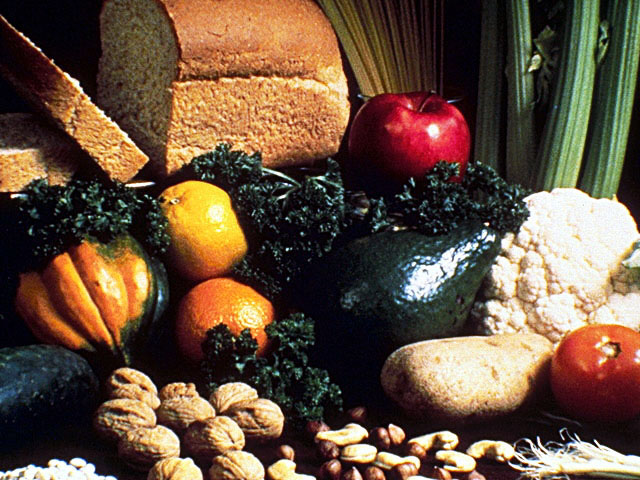 “E disse Deus ainda: Eis que vos tenho dado todas as ervas que dão semente e se acham na superfície de toda a terra e toda as árvores em que há fruto que dê semente; isso vós será para mantimento.”  Gênesis 1:29
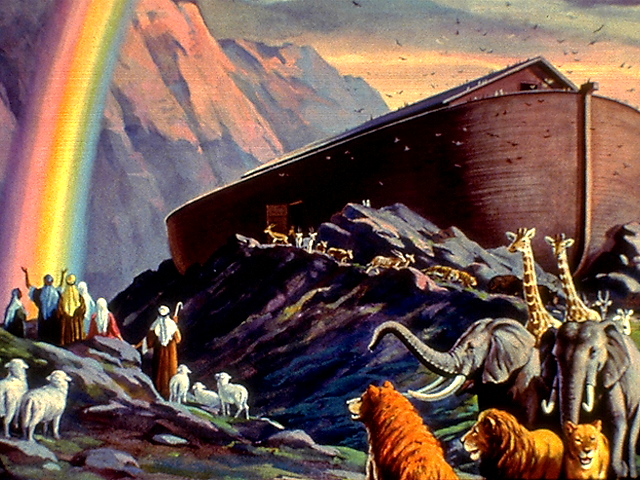 QUE ORDENS DEUS DEU A NOÉ?
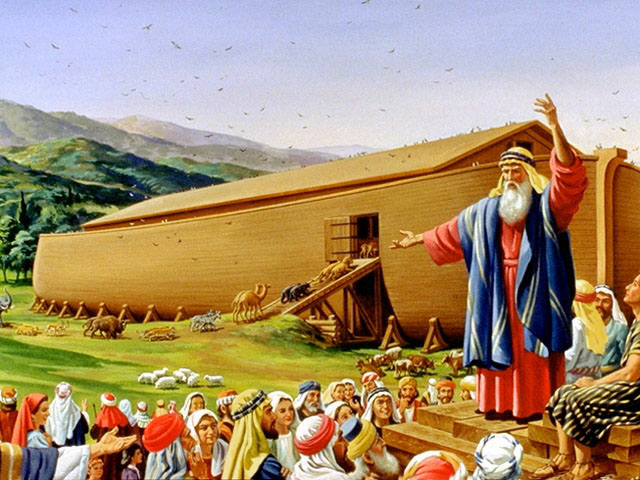 “Disse o Senhor a Noé: Entra na arca, tu e toda a tua casa, porque reconheço que tens sido justo diante de mim no meio desta geração. De todo animal limpo levarás contigo sete pares: o macho e sua fêmea; mas dos animais imundos, um par: o macho e sua fêmea.” 
Gênesis 7: 1, 2
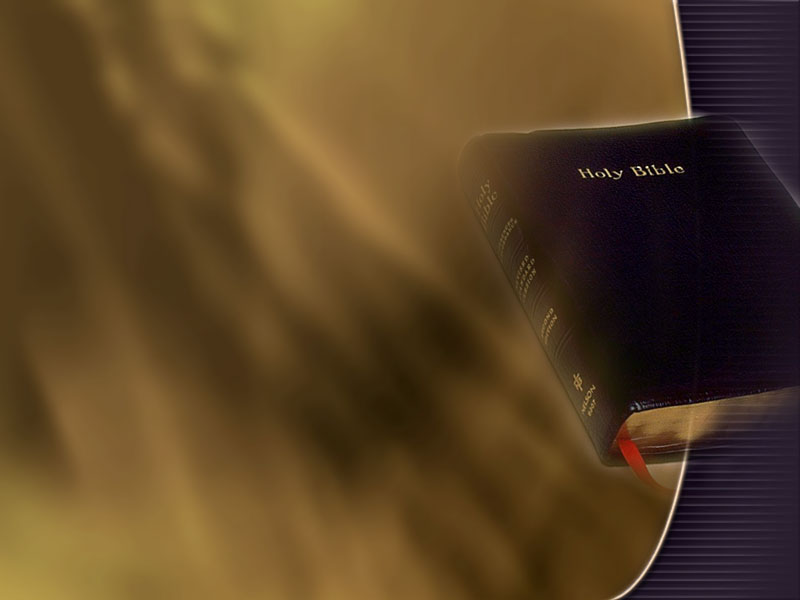 LEVÍTICO 11
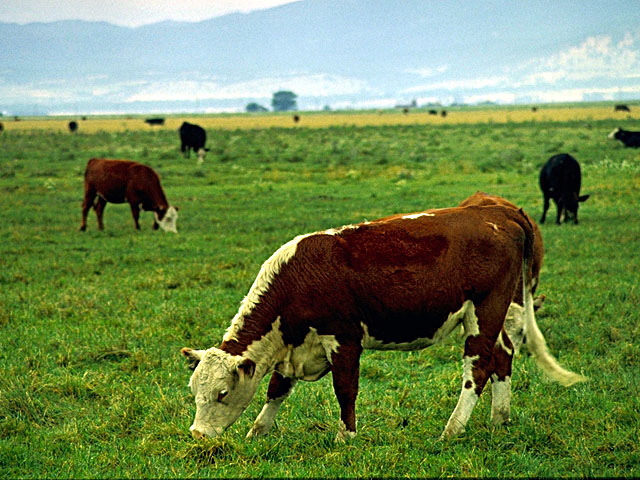 CASCO FENDIDO EM DOIS
RUMINAR
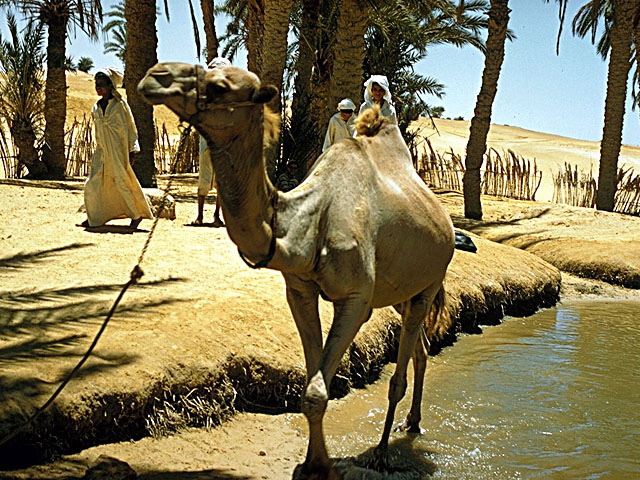 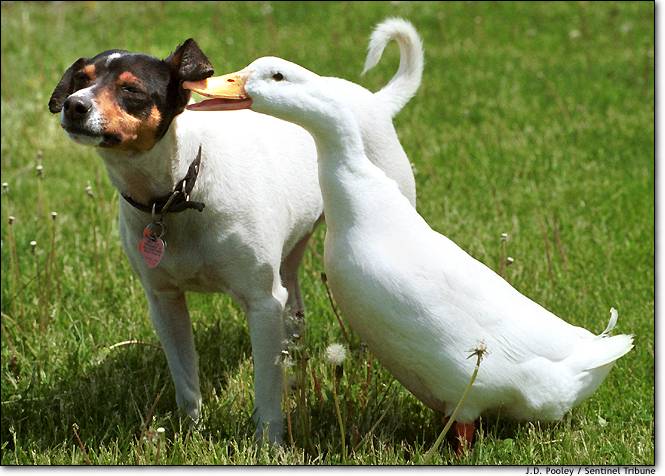 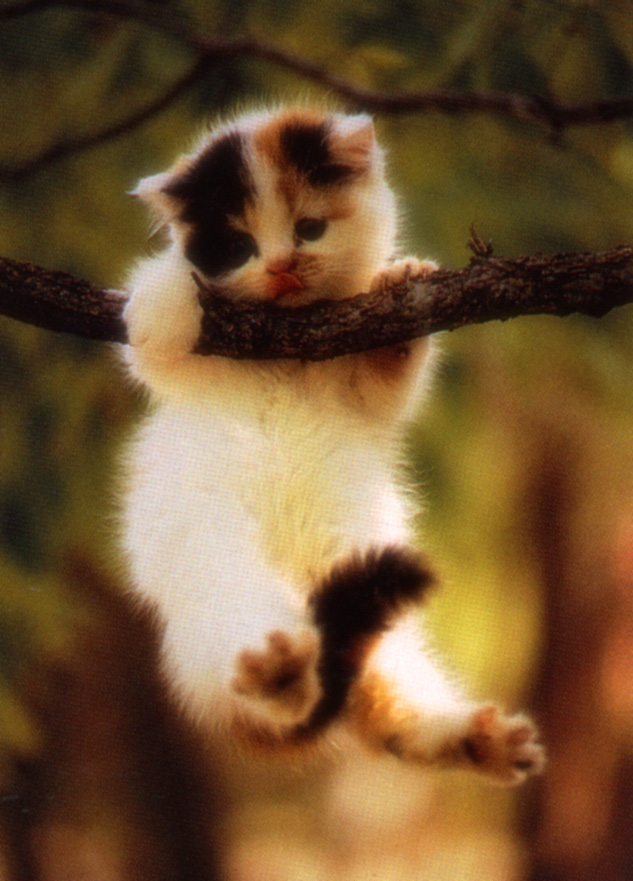 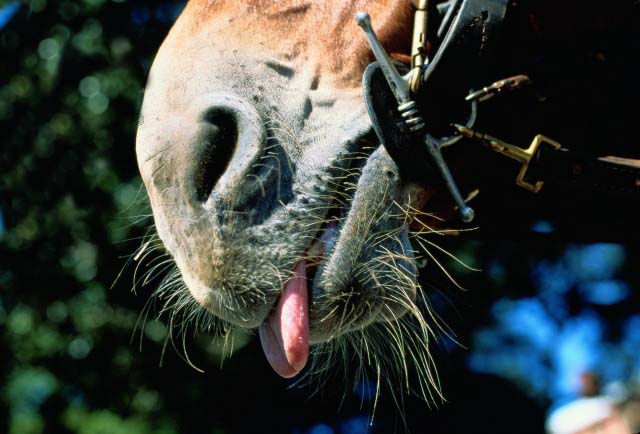 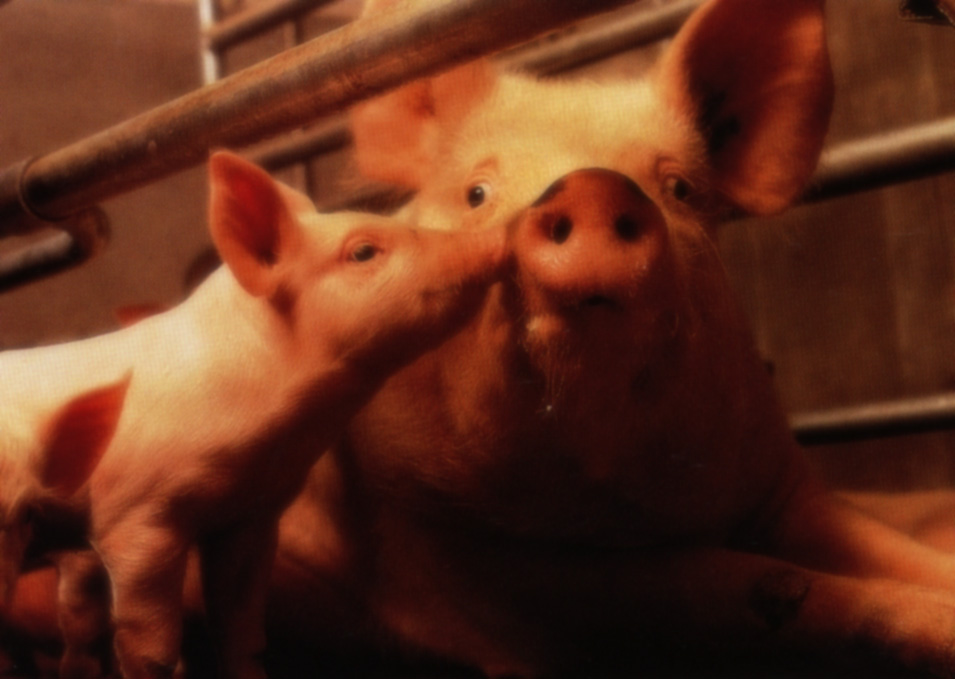 “Também o porco, porque tem unhas fendidas e o casco dividido, mas não rumina; este vos será imundo; da sua carne não comereis, nem tocareis no seu cadáver. Estes vos serão imundos.”             
Levítico 11:7,8
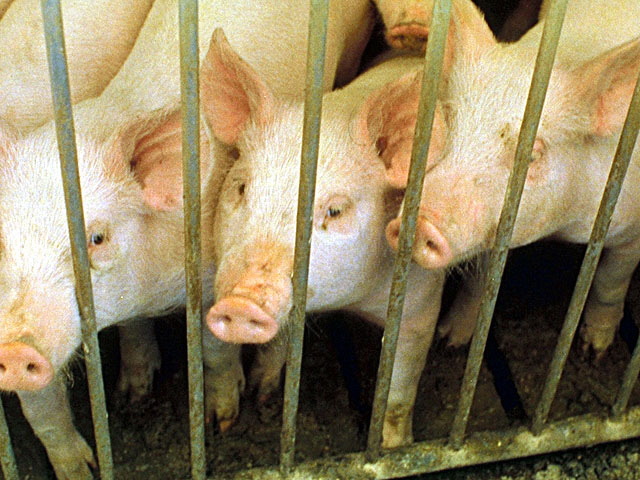 “Povo que de contínuo me irrita abertamente, sacrificando em jardins e queimando incenso sobre altares de tijolos; que mora entre as sepulturas e passa as noites em lugares misteriosos; come carne de porco e tem no seu prato ensopado de carne abominável.” 
 Isaías 65:3,4
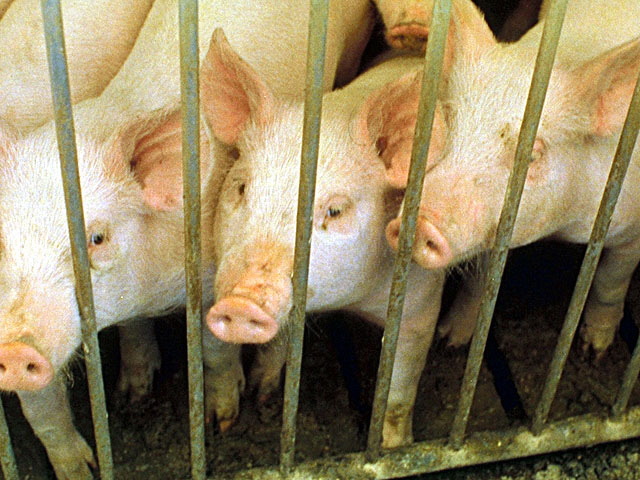 “Porque com fogo e com a sua espada entrará o Senhor em juízo com toda a carne; e serão muitos os mortos da parte do Senhor. Os que se santificam e se purificam para entrarem nos jardins após a deusa que está no meio, que comem carne de porco, coisas abomináveis e rato serão consumidos, diz o Senhor.”  
Isaías 66:16, 17
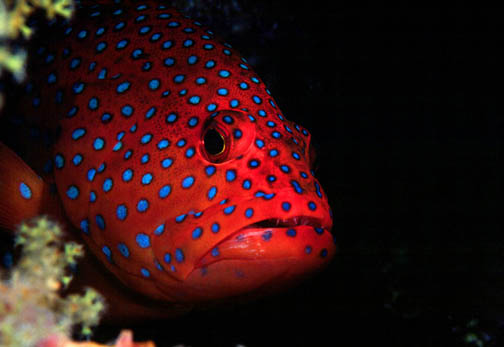 Levítico 11: 9-12
ESCAMAS
BARBATANAS
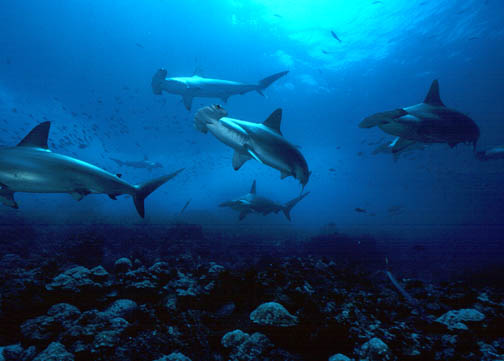 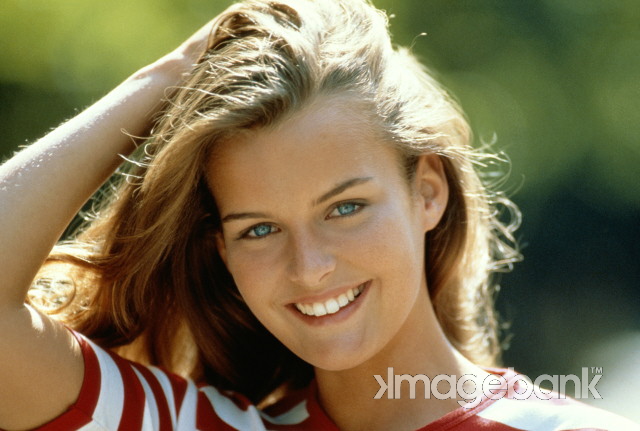 “Acaso não sabeis que o vosso corpo é santuário do Espírito Santo, que está em vós, o qual tendes da parte de Deus, e que não sois de vós mesmos? Porque fostes comprados por preço. Agora, pois, glorificai a Deus no vosso corpo.”                   

I Coríntios 6:19,20
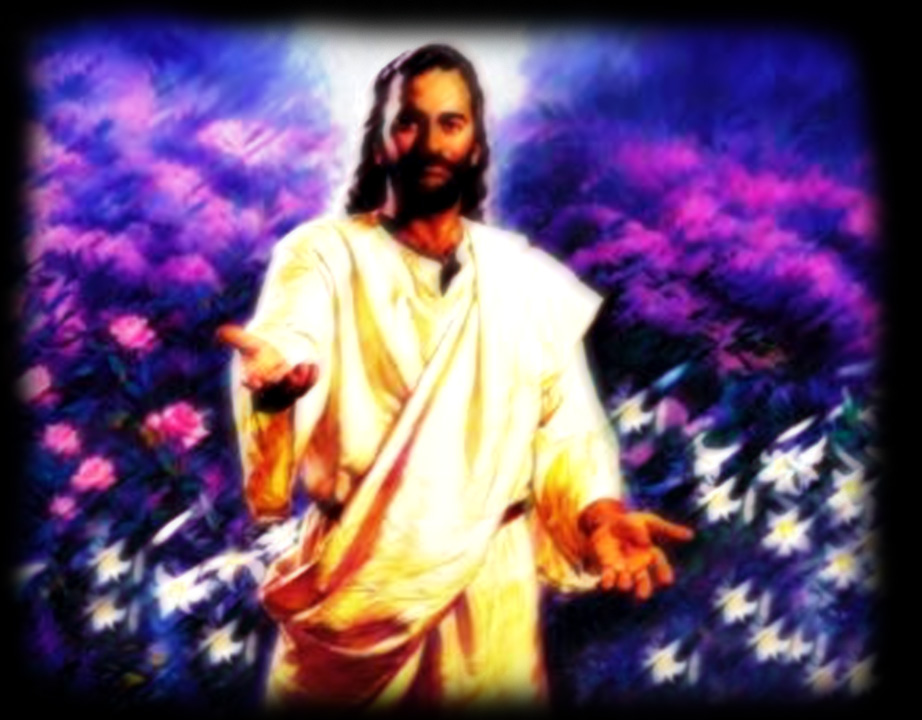 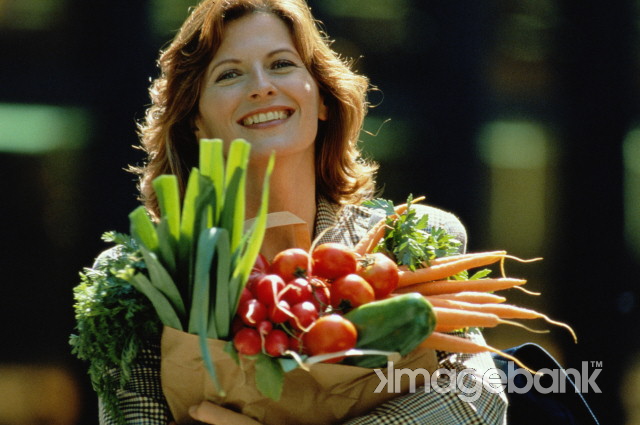 SAÚDE
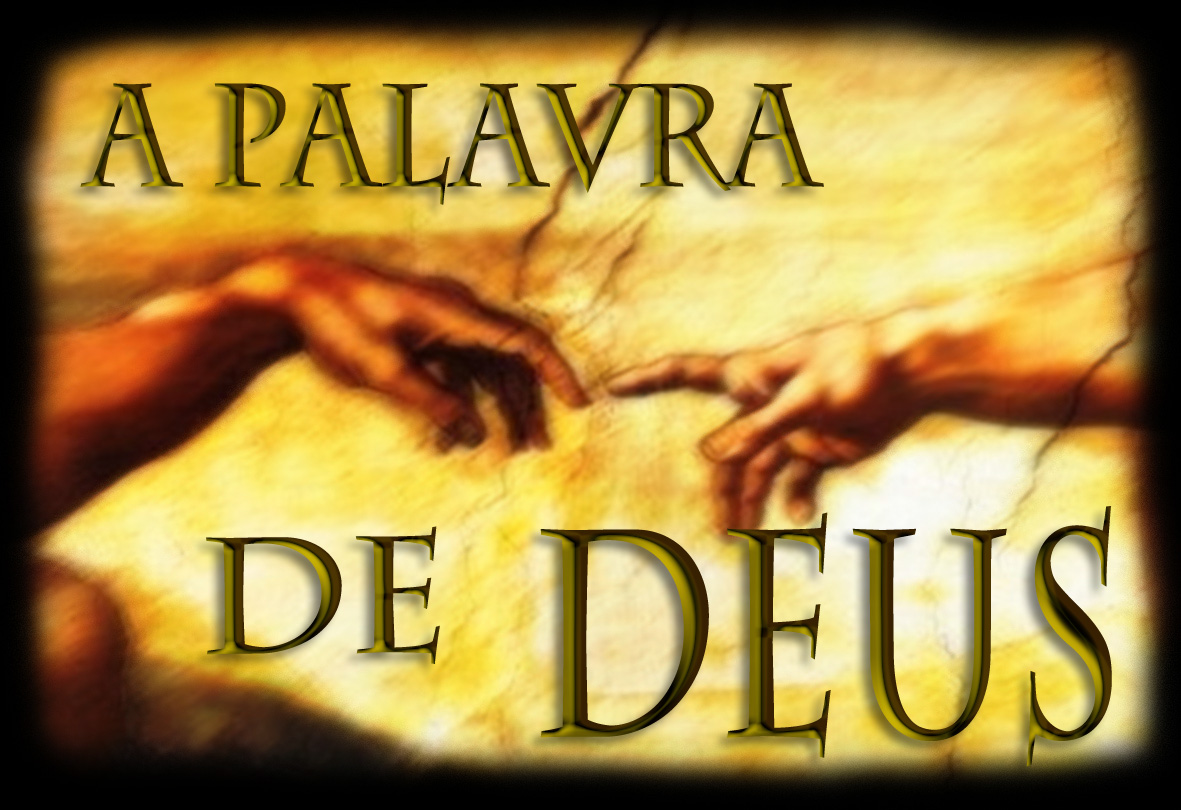